Hereditary pancreatic cancer
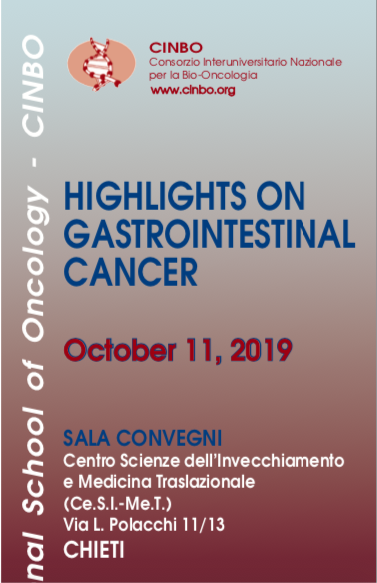 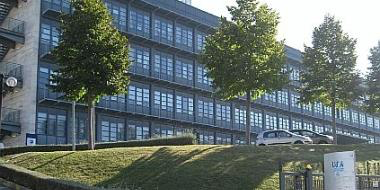 L. Stuppia, Medical Genetics
G. d’Annunzio University Chieti-Pescara, Italy
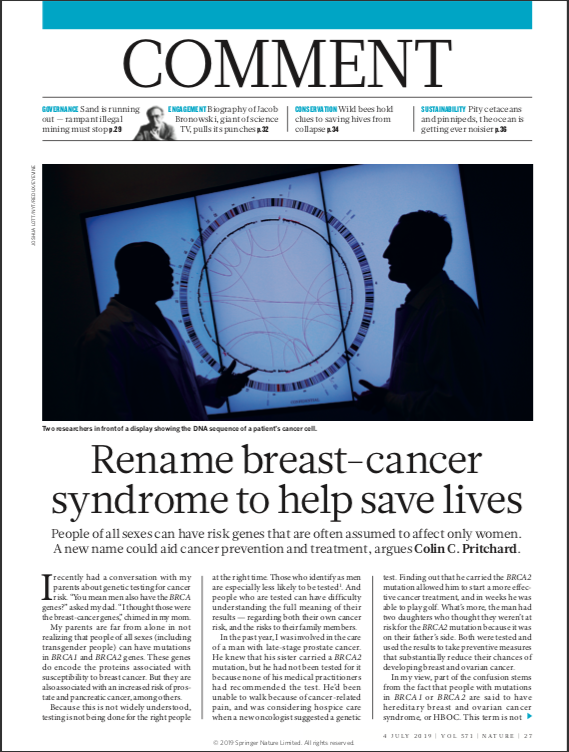 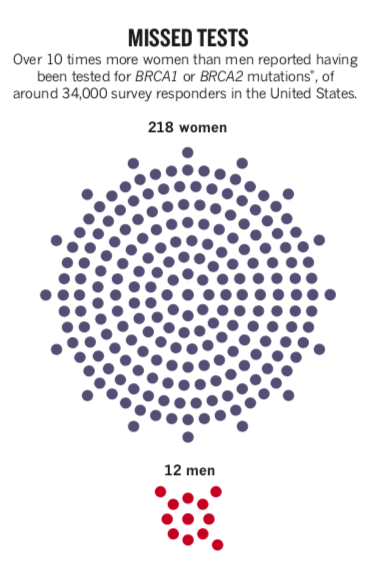 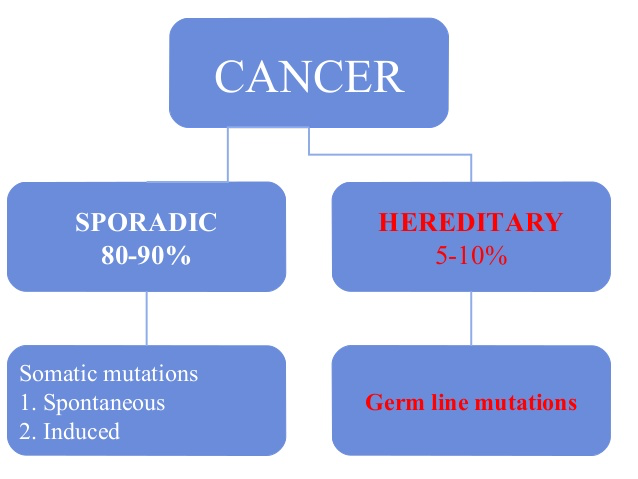 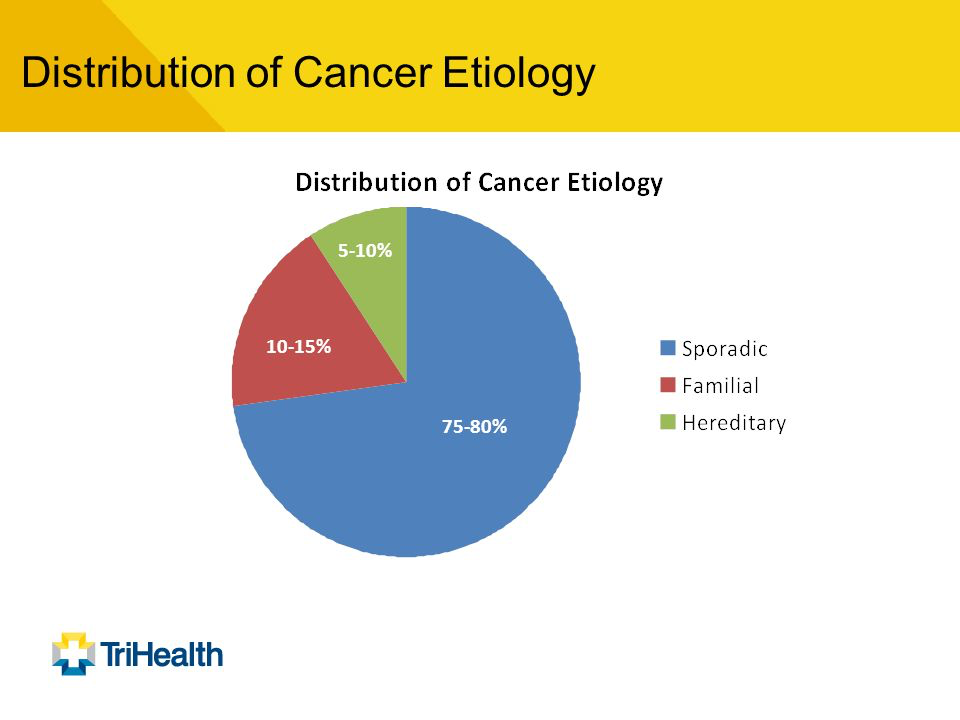 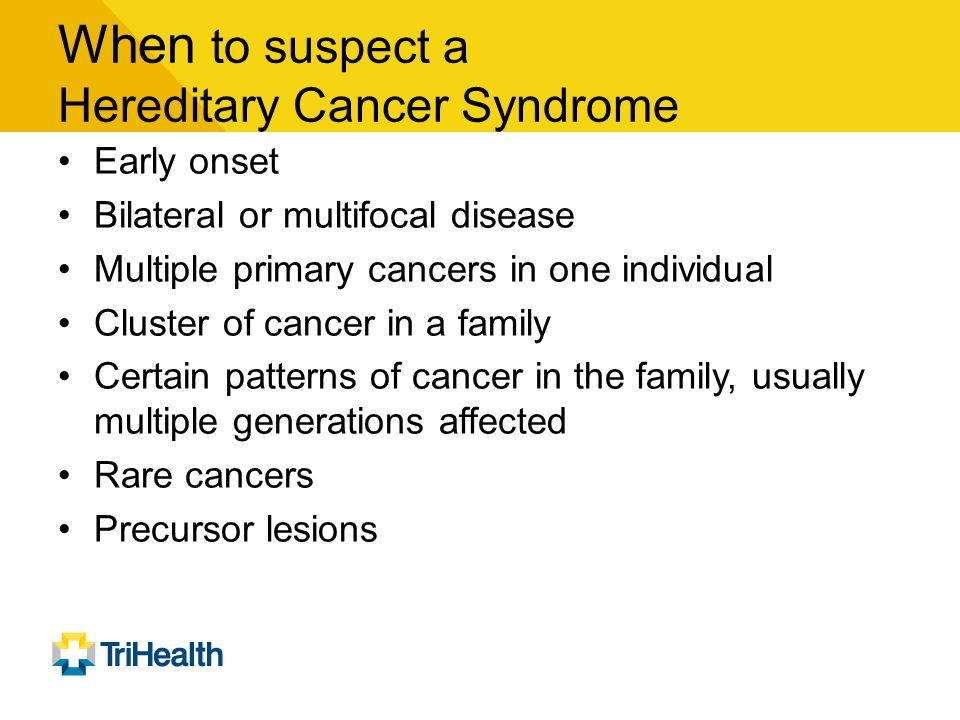 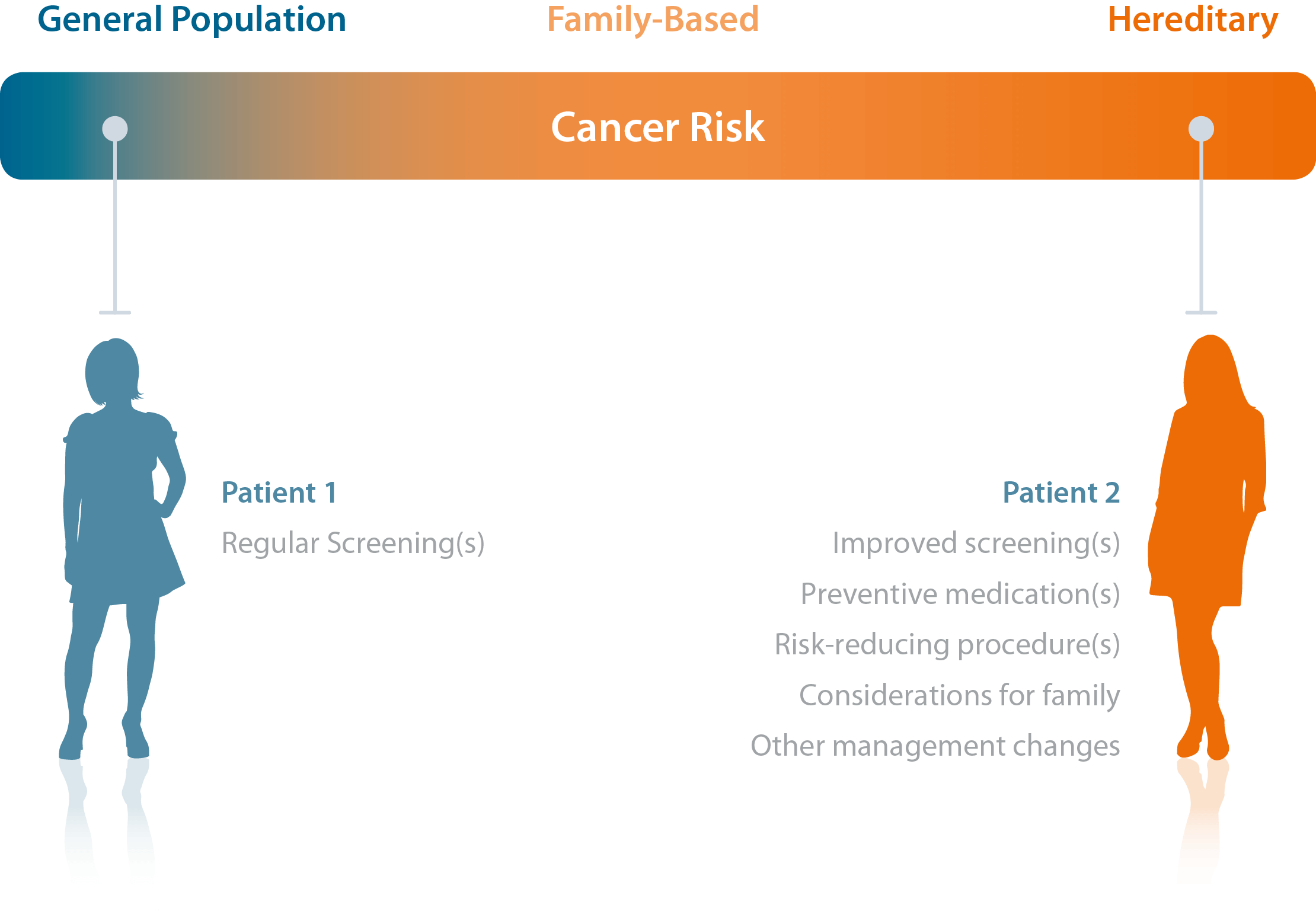 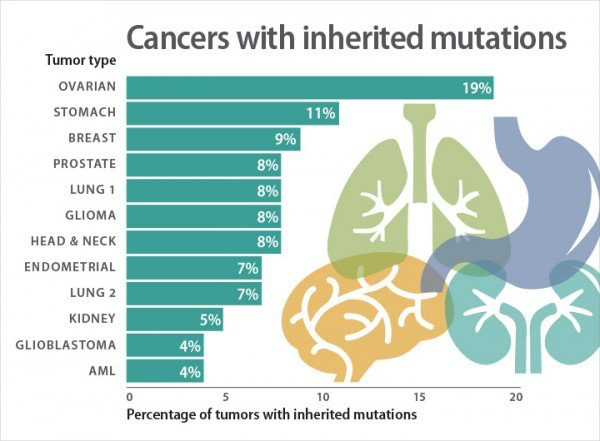 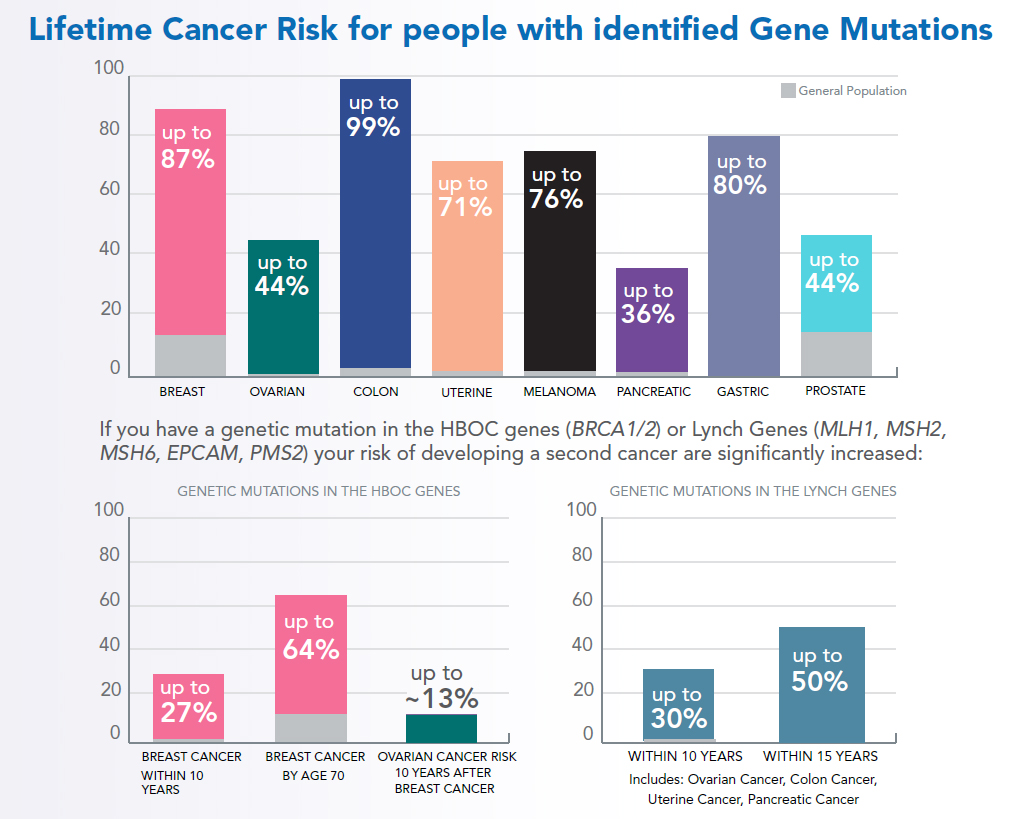 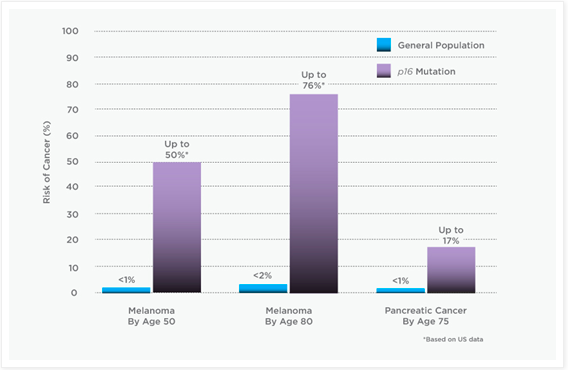 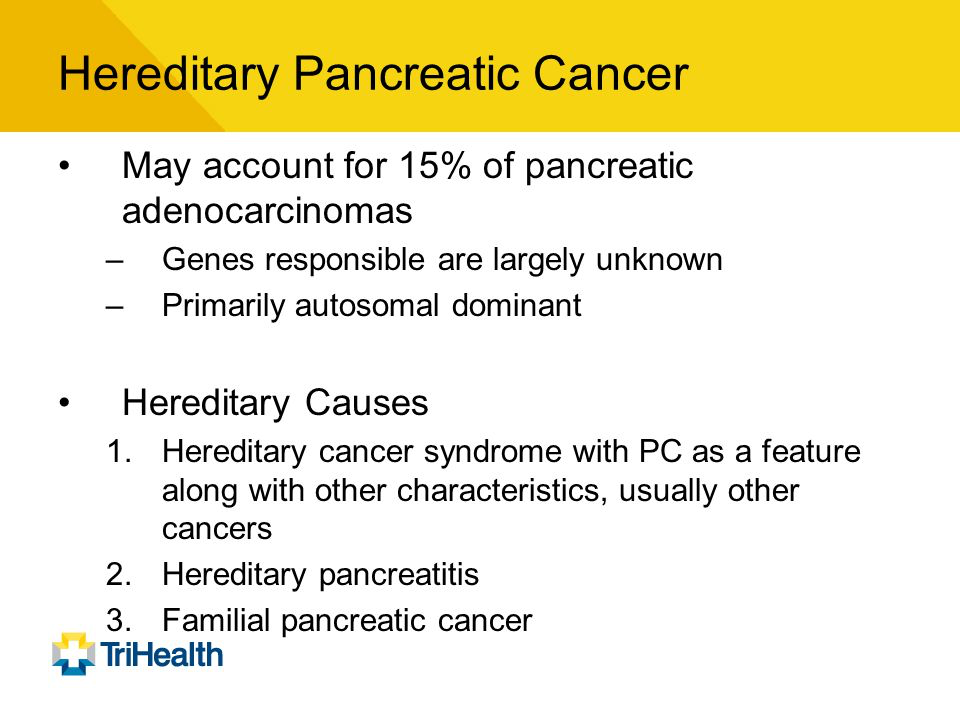 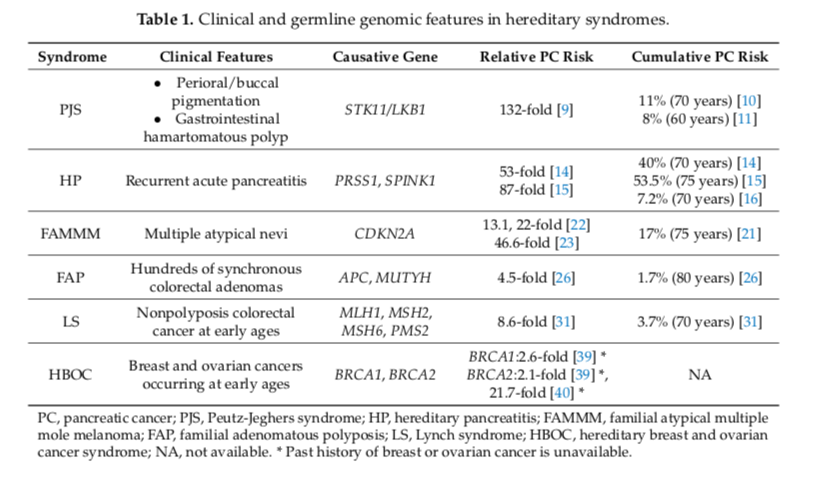 Int. J. Mol. Sci. 2019, 20, 561;
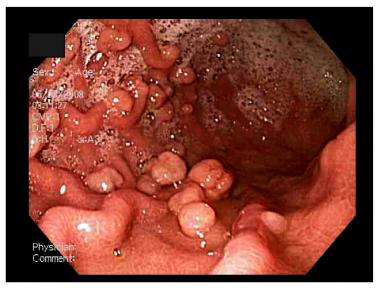 Peutz-Jeghers Syndrome (PJS)
Autosomal dominant
Prevalence: 1-9 / 1 000 000
Perioral/buccal pigmentation and gastrointestinal multiple hamartomatous polyps in more than 95% of cases. 
Inactivating mutations of the STK11/LKB1 
15.2-fold increased risk of any cancer, 132-fold  for PC
These data highlight PJS as one of the highest risk factors for PC onset.
Hereditary Pancreatitis (HP)
Recurrent acute pancreatitis, leading eventually to chronic pancreatitis
Autosomal dominant, 80% penetrance
Prevalence: 3-6/1.000.000
Early onset (age < 25 years)
Activating mutations in PRSS1 encoding the cationic trypsinogen related to trypsin activation
Inactivating mutations in SPINK1 inhibiting trypsin. 
HP increases PC risk by 53-fold and the cumulative PC risk reaches 40% at 70 years.
Familial Atypical Multiple Mole Melanoma (FAMMM)
Multiple (> 50) atypical nevi progressing to melanoma.
AD, unknown prevalence
Increased incidences of PC as well as breast, lung and endometrium cancers
Inactivating mutations in CDKN2A (p16) 
Cumulative PC risk in FAMMM families harboring CDKN2A mutation 17% at 75 years of age
Indian J Dermatol 2015;60:217
Familial Adenomatous Polyposis (FAP)
Hundreds colorectal adenomas inevitably progressing into malignancies at an average age of 35–40 years.
Mutations in  APC and MUTHY genes
AD or AR, prevalence 1-9 / 100 000  
Increased PC risk by 4.5-fold and cumulative PC risk  1.7% at 80 years of age. 
Unusual histology  in PC cases deriving from FAP  (poorly differentiated neuroendocrine carcinoma, acinar cell carcinoma, pancreatoblastoma).
Lynch Syndrome (LS)
Colorectal cancer at early ages 
Inactivating mutations in MMR genes (MLH1, MSH2, MSH6 and PMS2) and EPCAM.  
Increased PC risk by 8.6-fold and cumulative PC risk  3.7% to 7.8 at 75  years of age, based on the mutated gene
Hereditary Breast and Ovarian Cancer Syndrome (HBOC)
Breast and ovarian cancers occurring before the age of 50
Inactivating mutations in BRCA1/2, involved in the homologous recombination repair (HRR) pathway. 
BRCA2 mutation widely accepted as a PC risk factor
 Relative PC risk:
	 1 to 2.6  in BRCA1 carriers 
	 2.1 to 21.7  in BRCA2 carriers
Familial Pancreatic Cancer (FPC)
FPC refers to individuals having two or more FDRs
Relative PC risk:  
4.5  in cases with one affected FDR
6.4  in cases with two affected FDRs
32.0  in cases with three or more affected FDRs
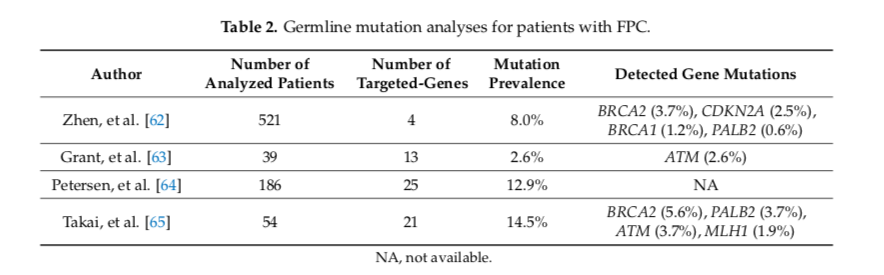 Int. J. Mol. Sci. 2019, 20, 561;
La sorveglianza
Considering the low incidence of PC, comprehensive surveillance for the general population is not recommended, and only cases with increased PC risk > 10-fold or lifetime PC risk > 5% are considered as feasible candidates for surveillance
Expert consensus practice recommendations  International Symposium of Inherited Diseases of the Pancreas, 2007
Individuals with PJS or hereditary pancreatitis; 
BRCA1, BRCA2 or CDKN2A mutation carriers with at least one affected first- or second-degree relative; 
Individuals with three or more affected first-degree, second-degree or third-degree relatives; 
 Individuals with two affected relatives including at least one FDR
International Cancer of the Pancreas Screening (CAPS) Consortium, 2013
Individuals with PJS; 
CDKN2A, BRCA2 or MMR gene mutation carriers with at least one affected FDR; 
Individuals with at least two affected FDRs.
Germline mutations in cancer susceptibility genes are also found in cases without definite family history or association with hereditary syndromes. 
The disparity in germline mutation prevalence between FPC and sporadic PC is not dramatic, and that current screening strategies chiefly based on family history cannot completely extract susceptibility gene carriers.
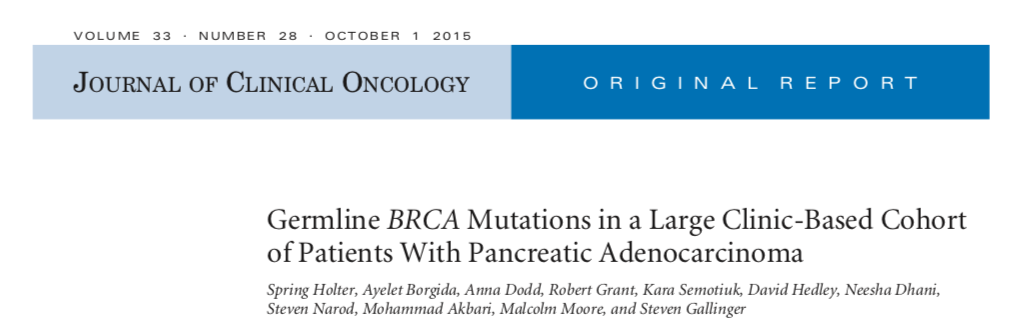 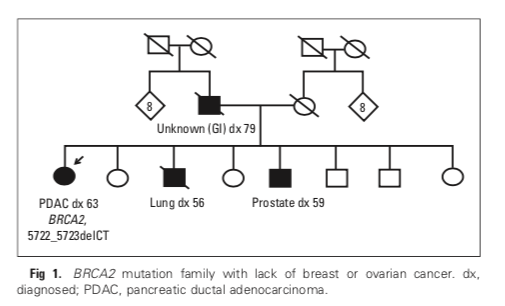 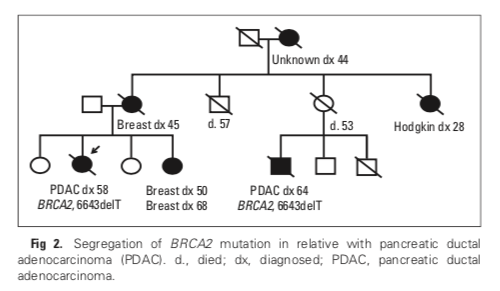 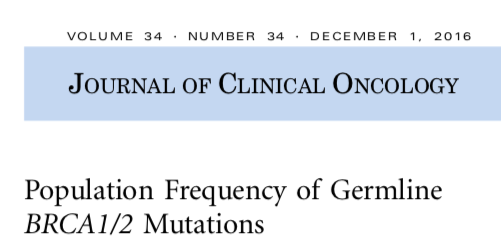 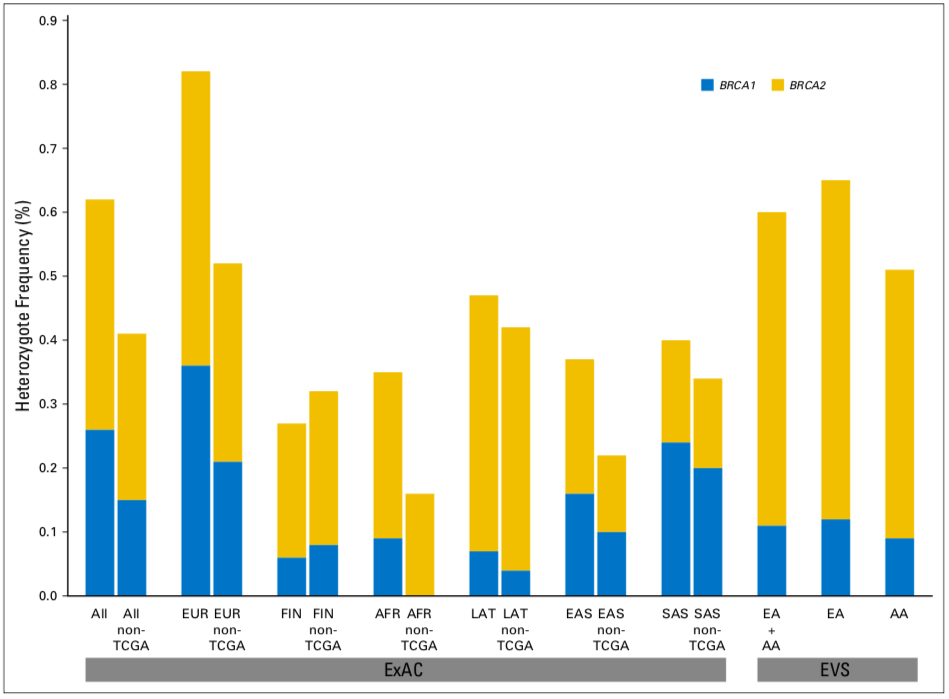 Previously reported population frequency of pathogenic BRCA1/2 mutations : 1:400
Observed frequency  0.65% (1:153)
	 BRCA1 0.20% (1:500) 
	 BRCA2 0.45% (1:222).
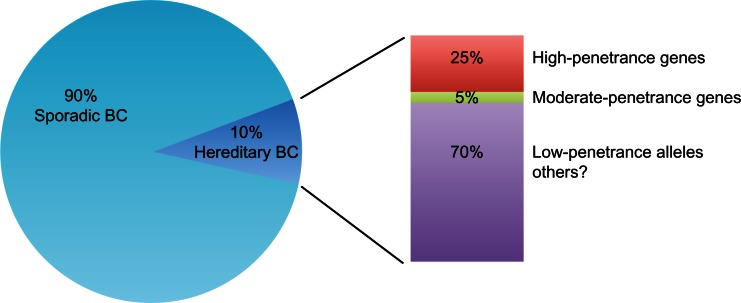 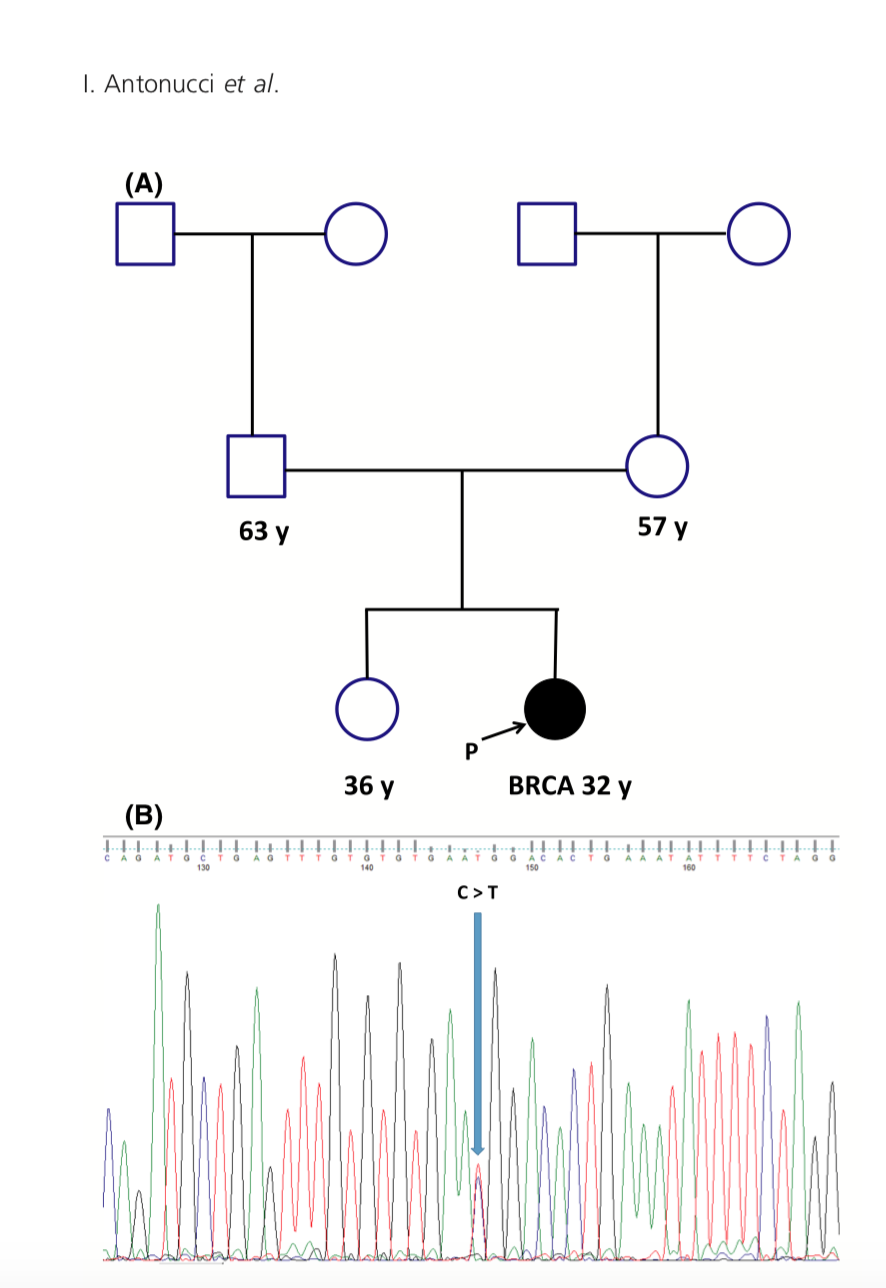 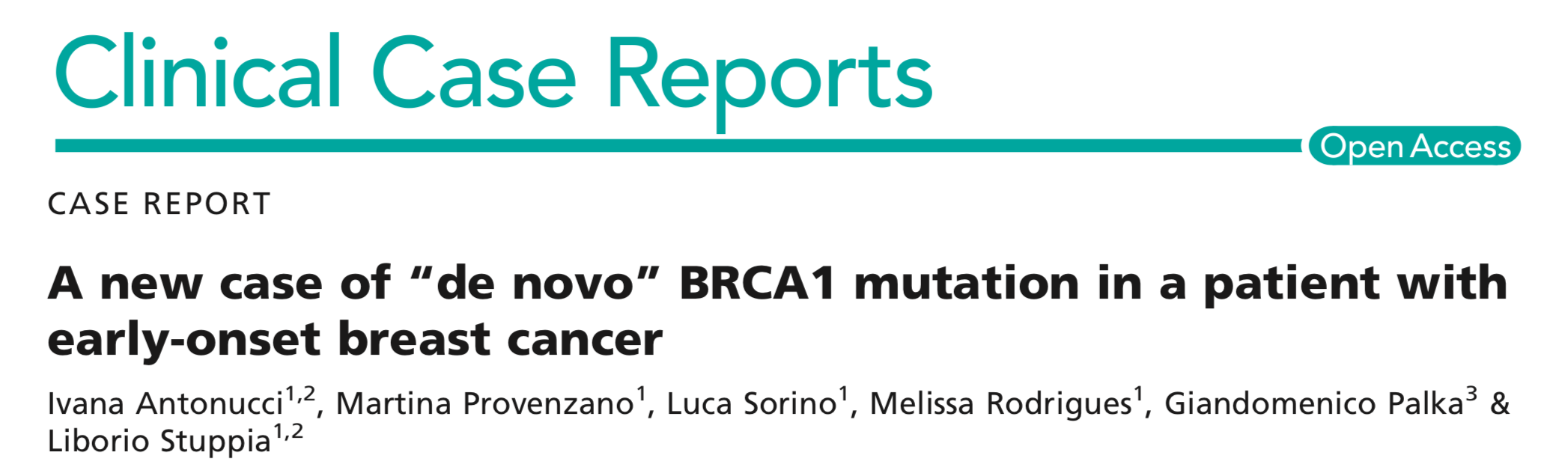 La terapia
CONCLUSIONS: 
Carriers of BRCA1/BRCA2 mutation with sporadic PDAC had a worse survival after pancreatectomy than their BRCA wild-type counterparts. 
However, platinum-based chemotherapy regimens were associated with markedly improved survival in patients with BRCA1/BRCA2 mutations,with survival differences no longer appreciated with wild-type patients.
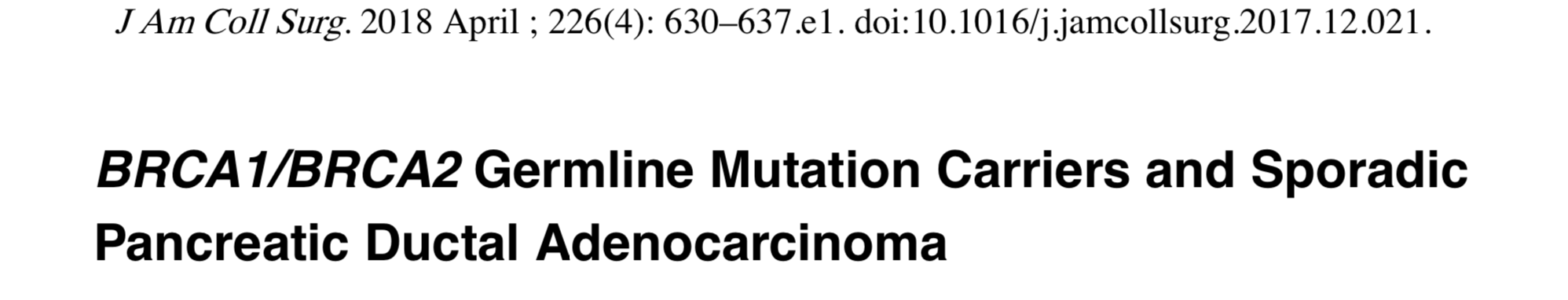 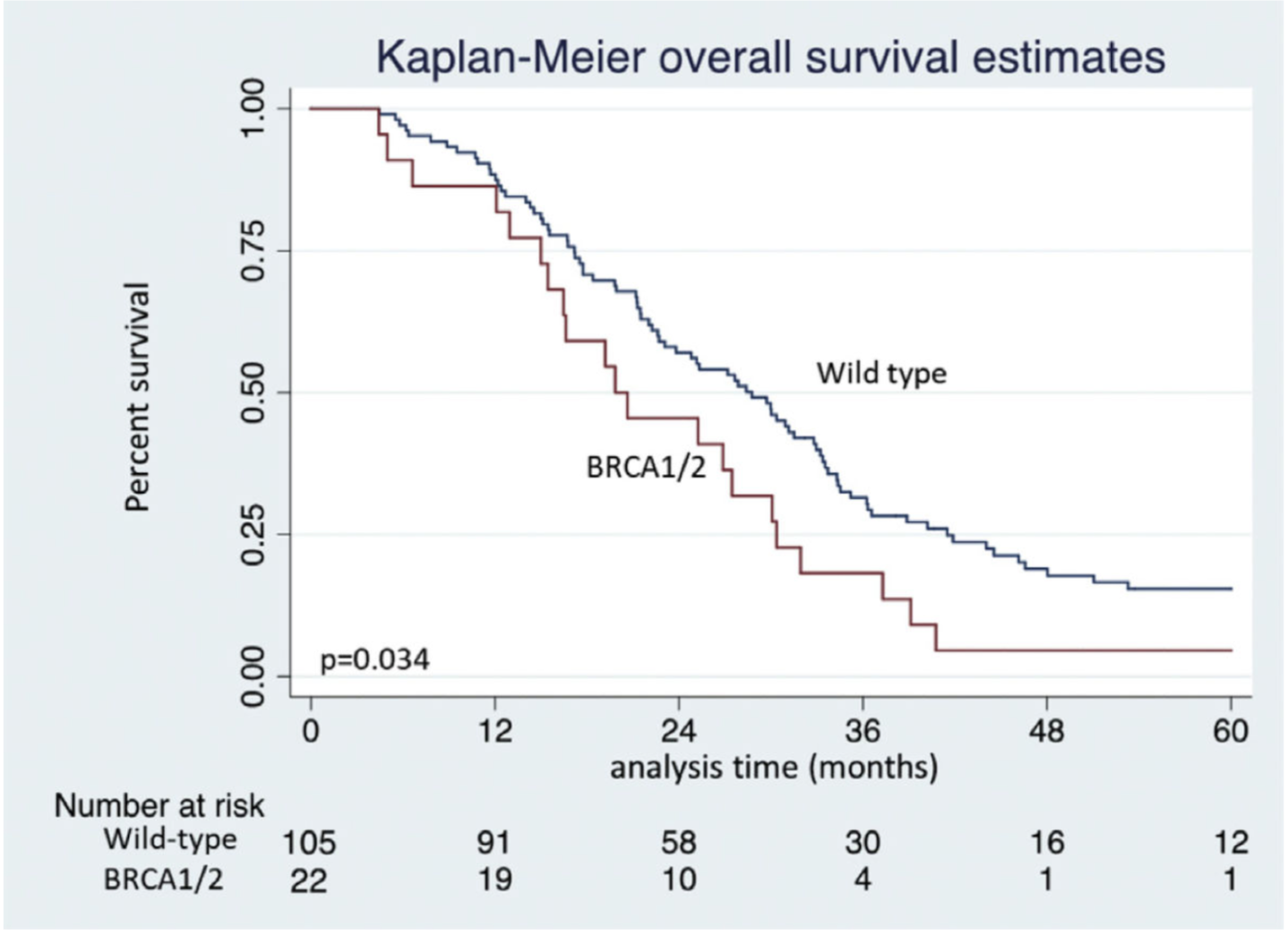 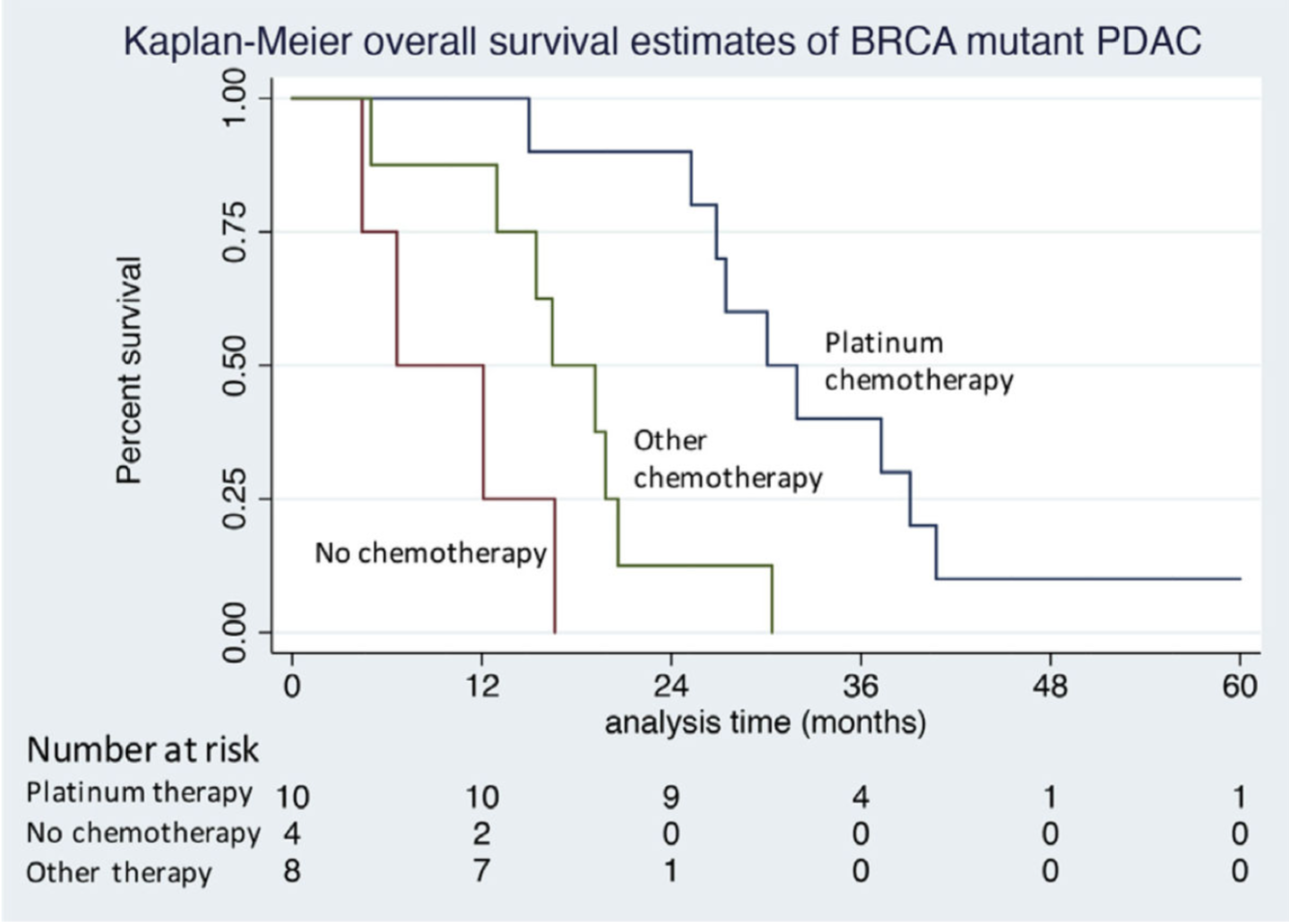 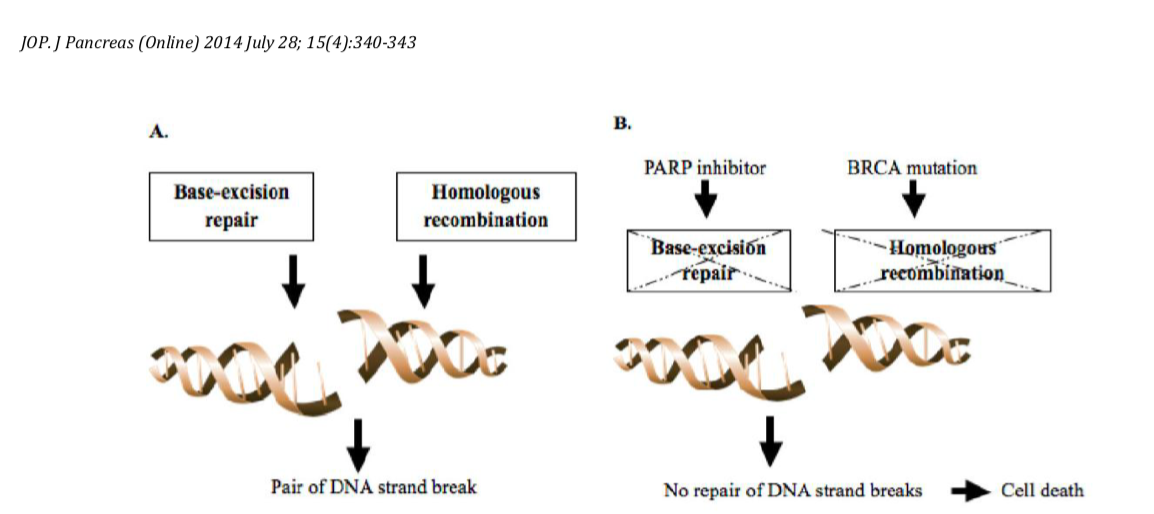 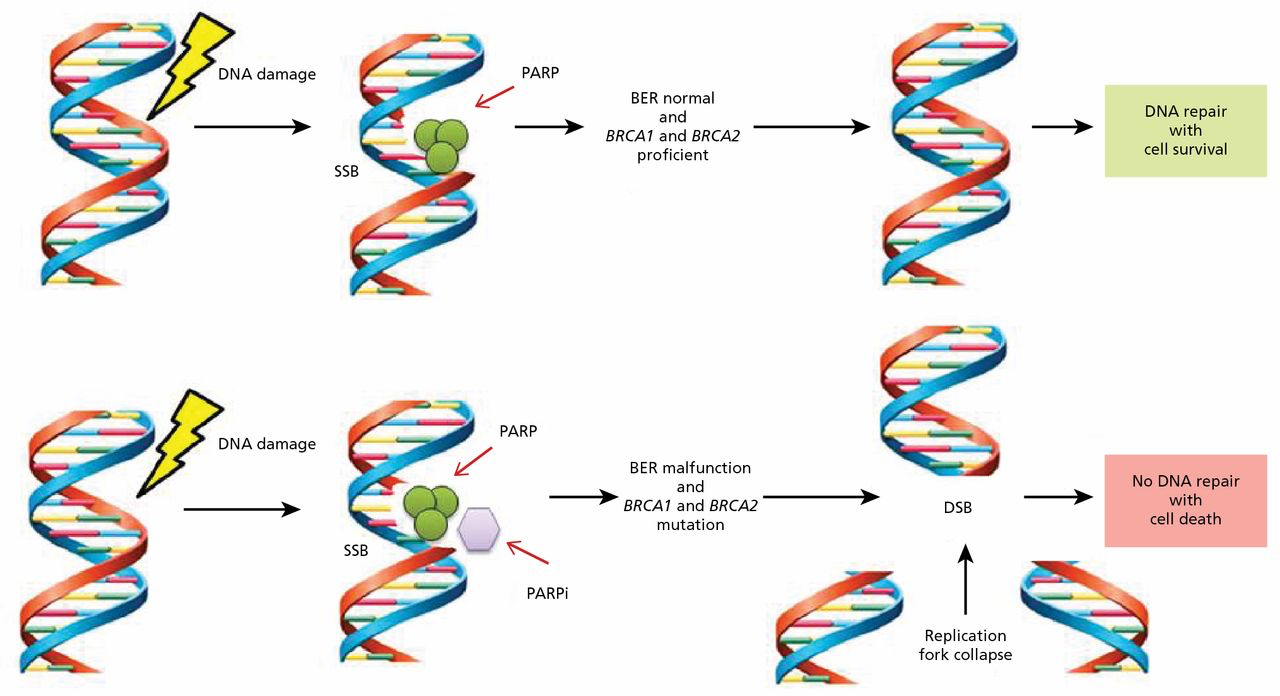 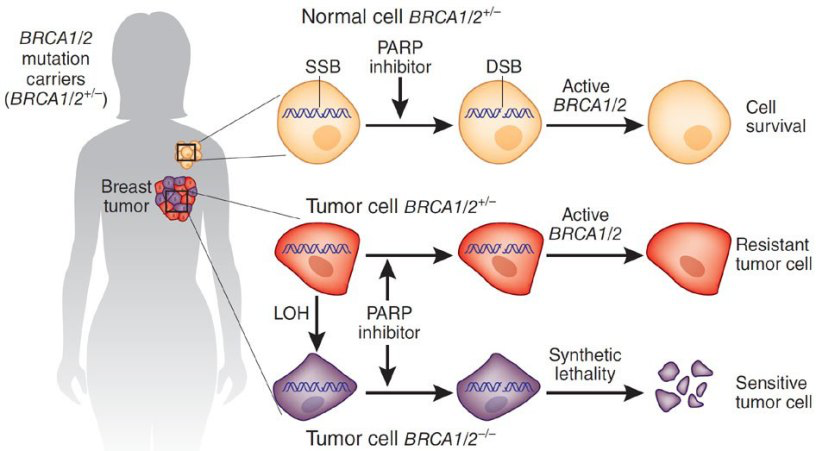 Poly(ADP-ribose) polymerases
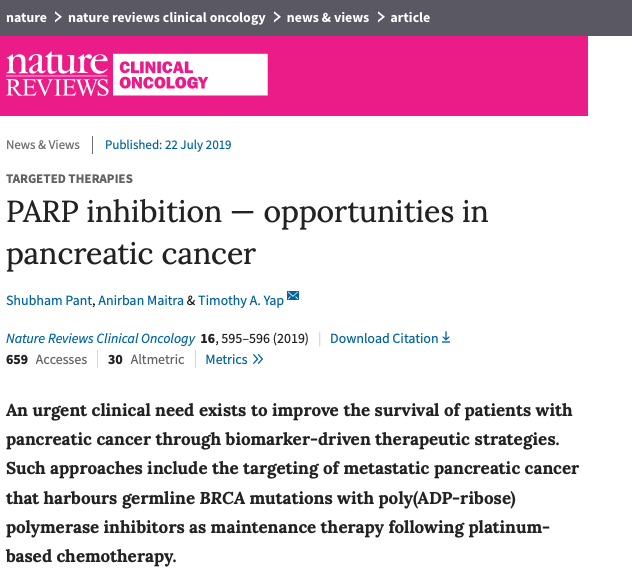 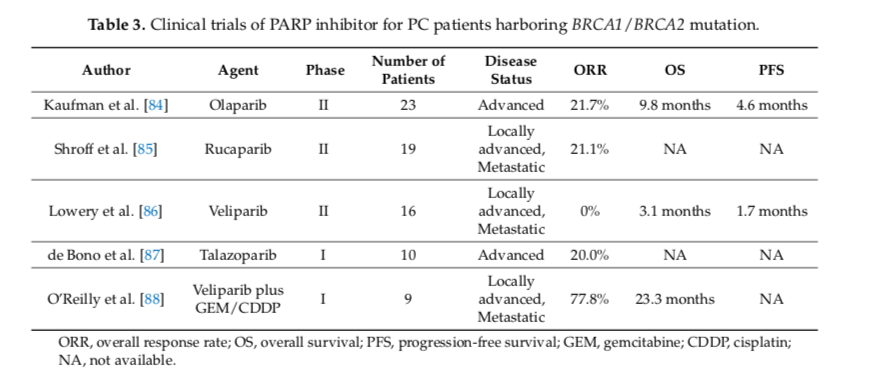 Int. J. Mol. Sci. 2019, 20, 561;
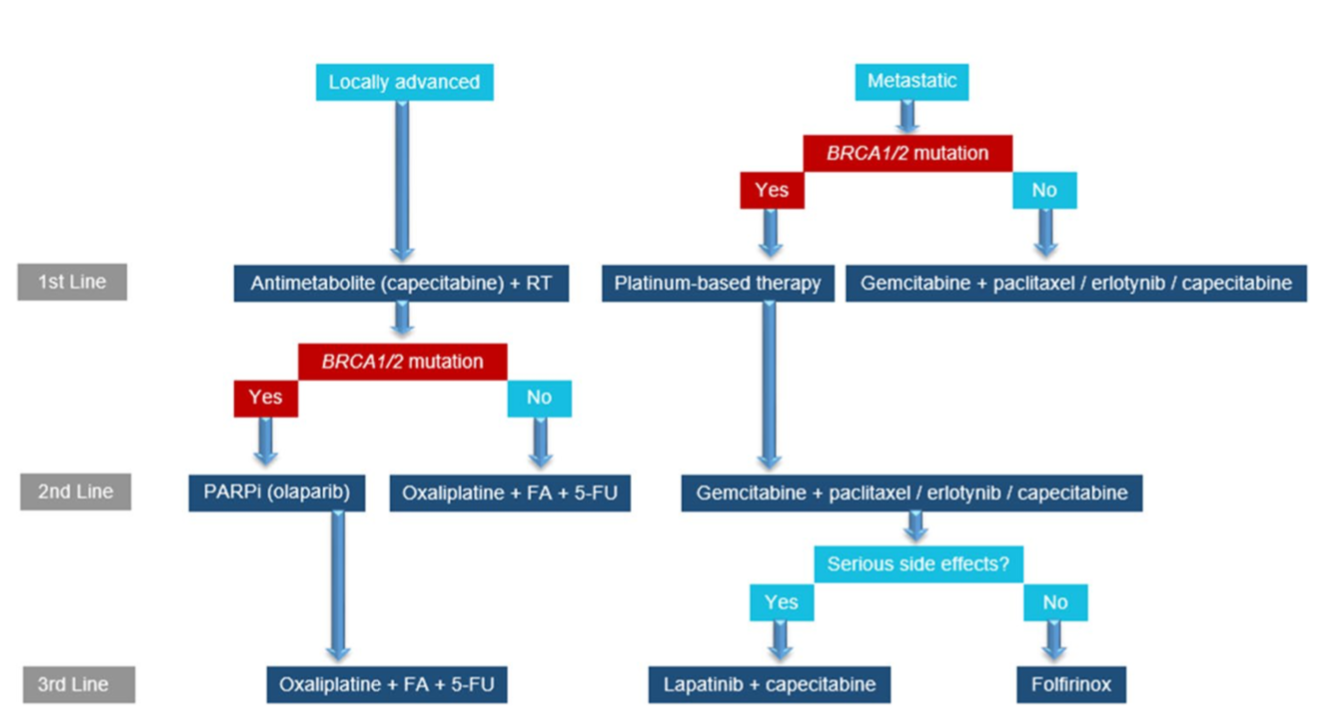 Journal of Cancer Research and Clinical Oncology (2018)
Il test genetico
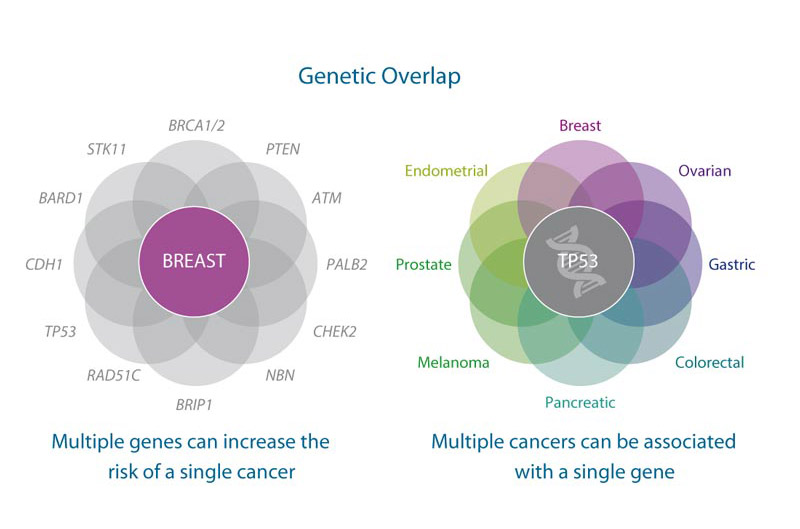 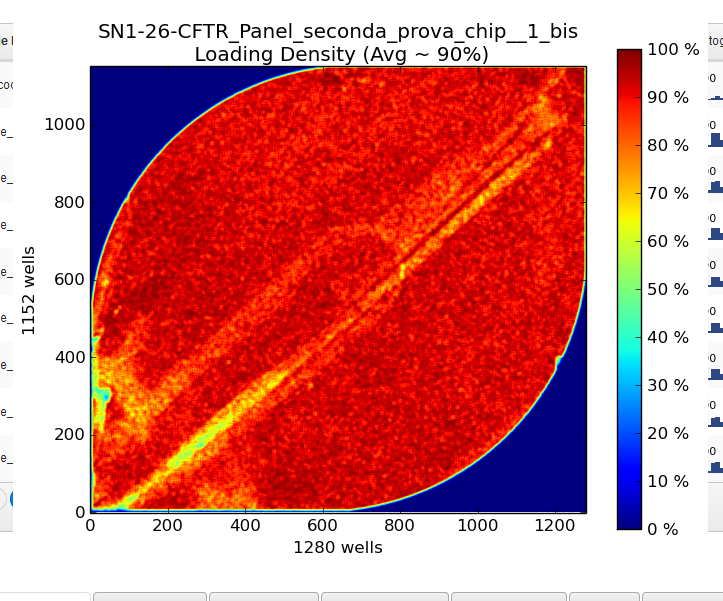 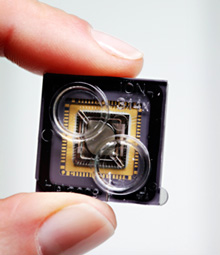 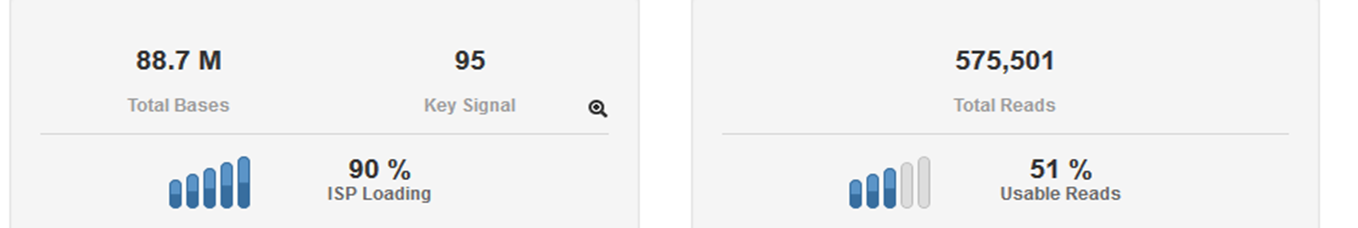 NGS ANALYSIS
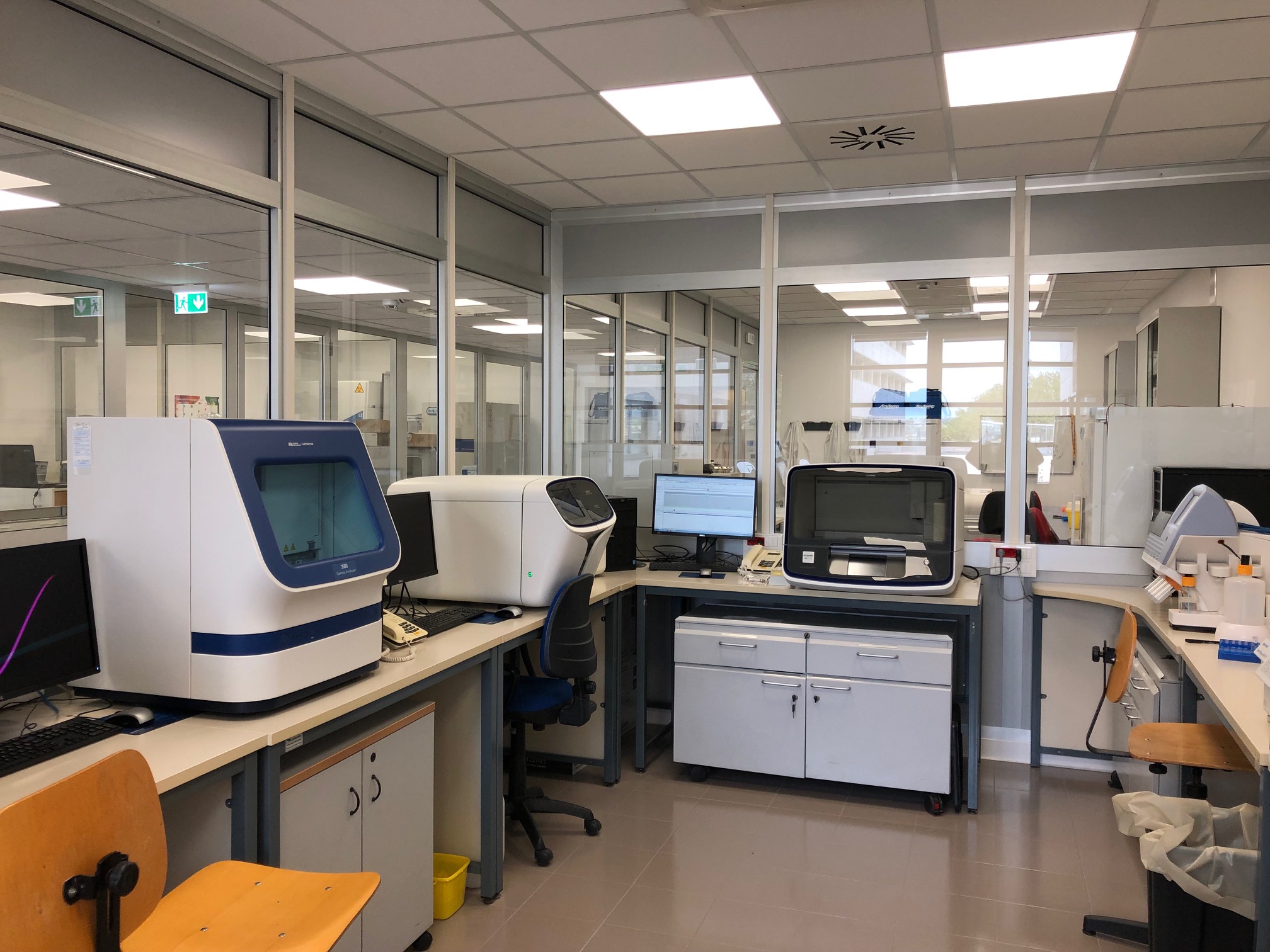 PANNELLO MULTIGENICO PER LA PREDISPOSIZIONE AI TUMORI
OVARIAN CANCER
GASTRIC CANCER
BREAST CANCER
COLORECTAL CANCER
PROSTATE CANCER
PANCREATIC ADENOCARCINOMA
MELANOMA
CDK4          BRCA2       CDKN2A
TOTALE GENI PANNELLO TUMORI=31
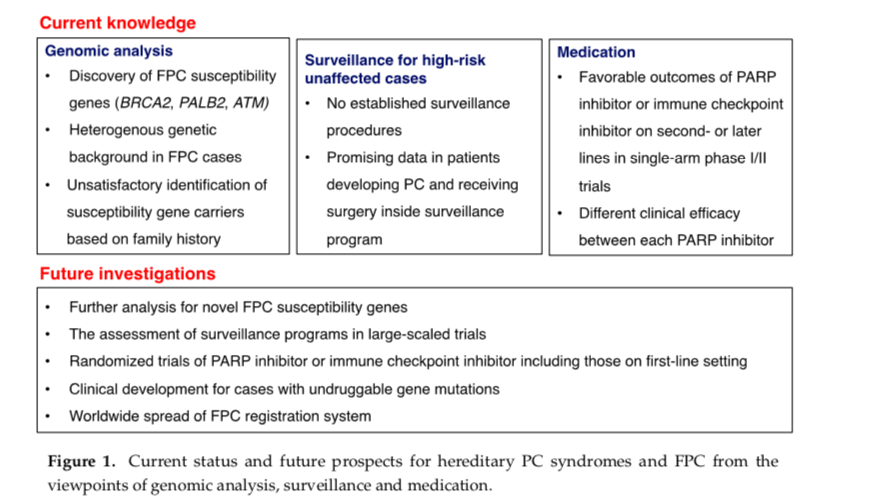 Int. J. Mol. Sci. 2019, 20, 561;
Int. J. Mol. Sci. 2019, 20, 561;
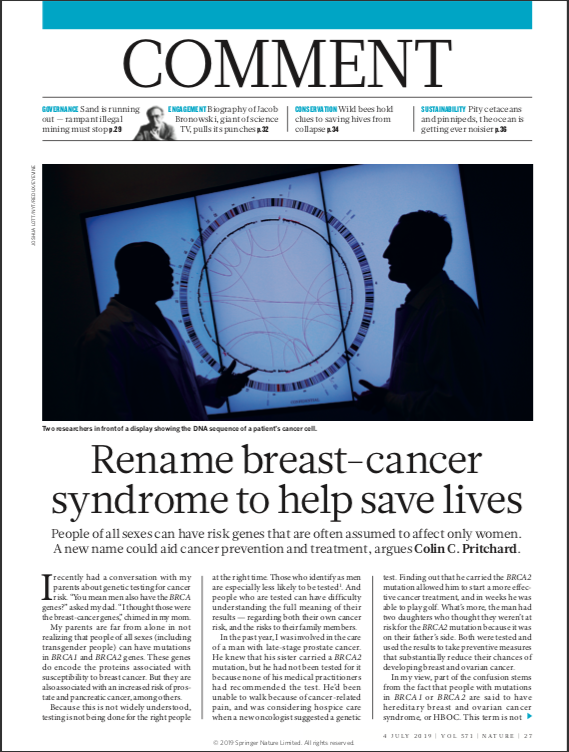 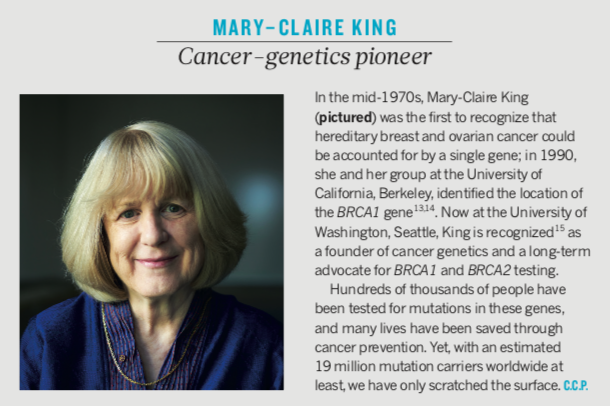